Regional Briefing: London
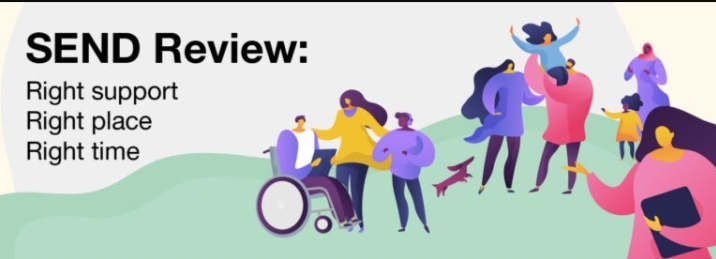 Friday 10 June 2022
André Imich, SEN and Disability Professional Adviser, DfE
Objectives
To highlight key SEND facts and challenges 
To provide information on the aims of the Green Paper
To highlight connections with the Schools White Paper (Opportunity for all: strong schools with great teachers for your child)
To focus on some of the Green Paper proposals
To encourage your response(s) to the consultation questions
3
Key Facts
4
Three challenges
5
6
The Schools White Paper – SEND related
An inclusive education system –”with excellent teaching and improved identification of need in inclusive educational settings, fewer CYP will need additional interventions as they will be getting the support they need as part of high-quality teaching within the classroom.”
The target – 90% of pupils to achieve the expected standard in reading, writing and maths at the end of KS2 by 2030.
The Parent Pledge – “If a child falls behind in the reading or maths, they will get the right support to get back on track.”
Role of LA: at heart of the education system, championing all children in their area – especially most vulnerable.
7
Key proposals (I) – SEN and AP Green Paper
To introduce consistent national standards that will facilitate a more inclusive system, with more CYP able to have their needs met in high-quality mainstream provision with high aspirations, a confident and expert workforce and access to high-quality targeted support as needed.
How needs should be identified and assessed
Appropriate provision to be made available for different types of need
Standards for transition
What key factors should be considered when developing national standards to ensure they deliver improved outcomes and experiences for children and young people with SEND and their families? This includes how the standards apply across education, health and care in a 0-25 system
8
Key proposals (II) – SEN and AP Green Paper
Establish new local SEND partnerships, bringing together education, health and care partners with local government
Partnerships to produce a local inclusion plan setting out how each local area will meet the national standards for provision, processes and systems
How should we develop the proposal for new local SEND partnerships to oversee the effective development of local inclusion plans whilst avoiding placing unnecessary burdens or duplicating current partnerships
9
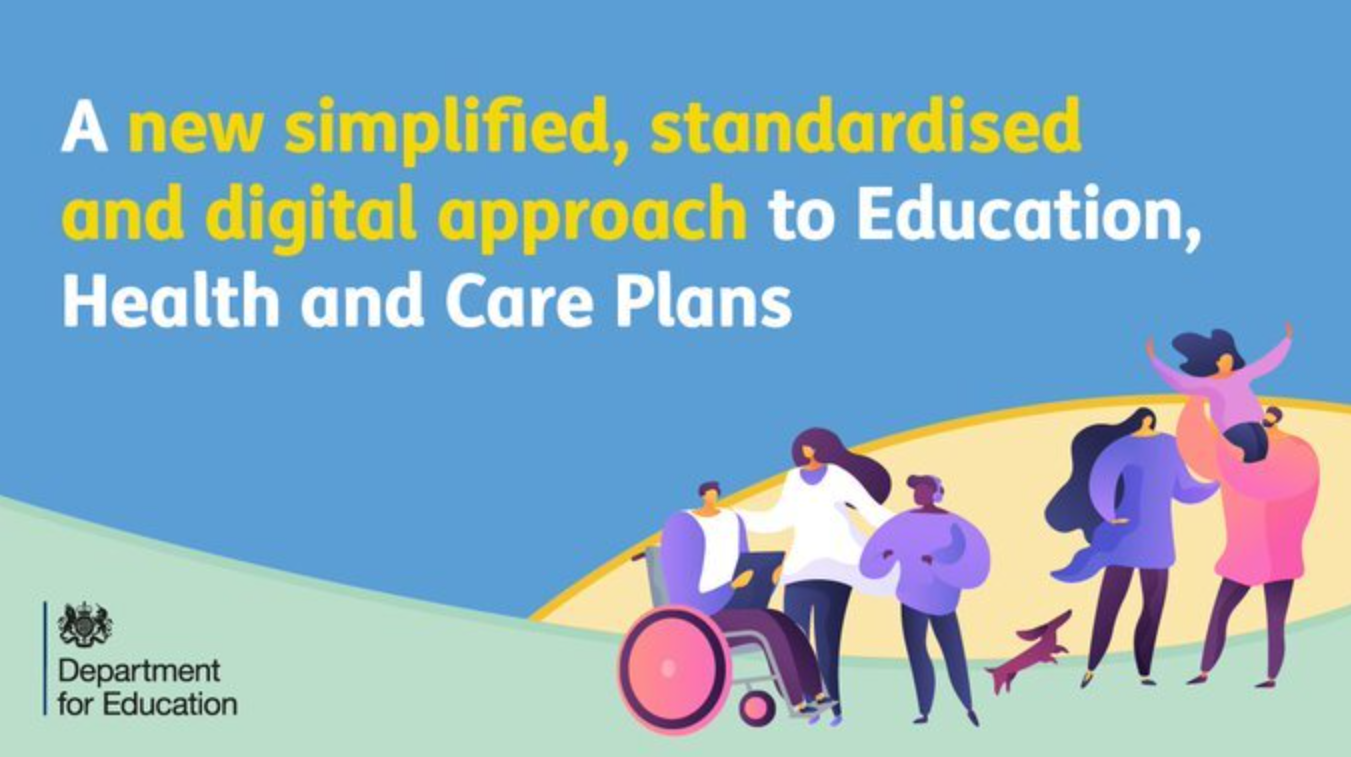 Key proposals (III)
Mandating the use of local multi-agency panels in the EHC needs assessment process
Standardising EHCPs
Digitising EHCPs to reduce bureaucracy
What components of the EHCP should we consider reviewing or amending as we move to a standardised and digitised version?
10
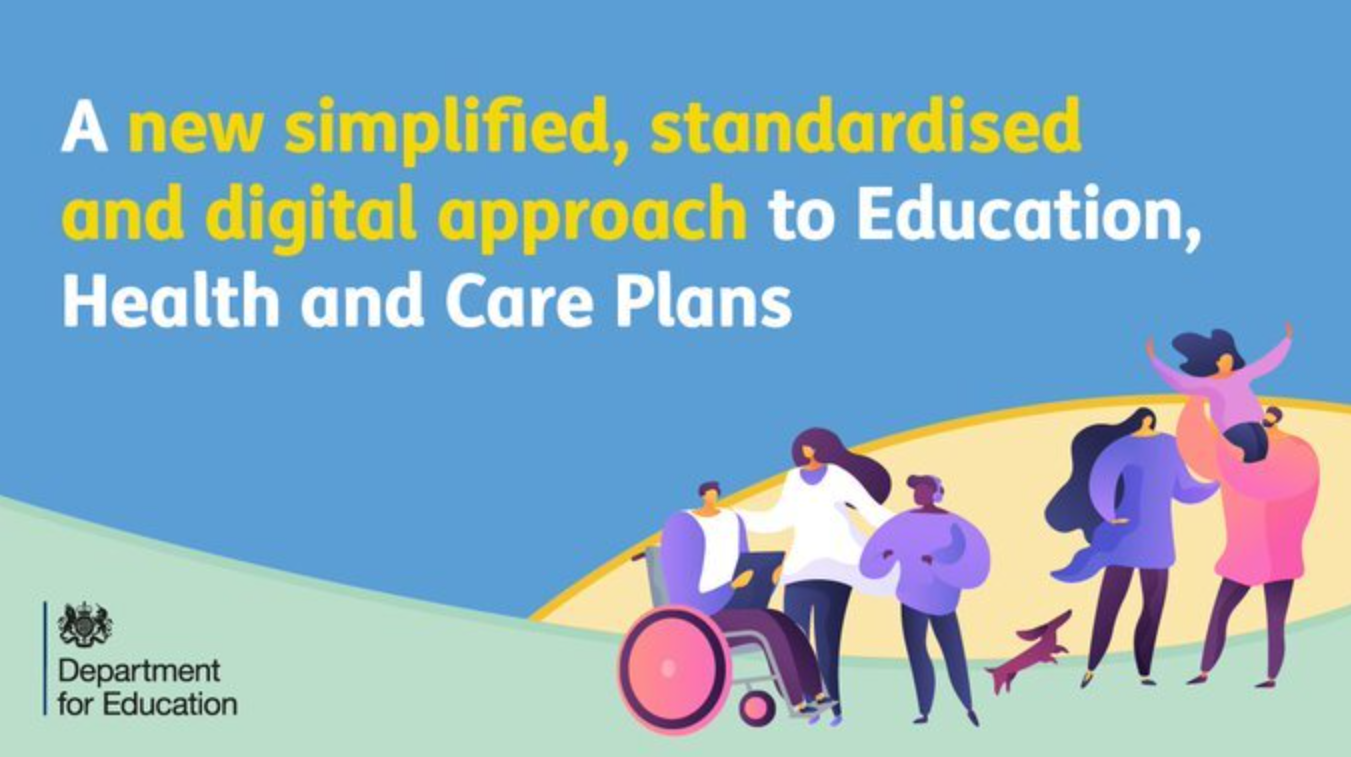 Key proposals (IV)
Support parents to express an informed preference for a suitable placement by providing a list of settings drawn from the local inclusion plan



Streamline the redress process, aiming to resolve disputes earlier, including through mandatory mediation.
How can parents and LAs most effectively work together to produce a tailored list of placements that is appropriate for their child, and gives parents confidence in the EHCP process?
To what extent do you agree or disagree with our overall approach to strengthen redress, including through national standards and mandatory mediation?
11
Excellent provision from early years to adulthood
Increase the total investment in schools budgets by £7b by 2024-25, with an additional £1b in 2022-23 for high needs  
Consult on introducing a new SENCo National Professional Qualification (NPQ) for school SENCos 



Increase the number of staff with an accredited Level 3 SENCo qualification in early years settings
Commission analysis to better understand the support that CYP with SEND need from the health workforce
To what extent do you agree or disagree that we should introduce a new mandatory SENCo NPQ to replace the NASENCo? 
Strongly Agree, Agree, Neither Agree or Disagree, Disagree, Strongly Disagree − If you selected Disagree or Strongly Disagree, please tell us why.
12
Improve mainstream provision through excellent teacher training and development
Initial Teacher Training (ITT) - framework sets out a minimum mandatory entitlement for all trainee teachers with mentoring in supporting pupils with additional needs 
The Early Career Framework includes training on identifying pupils who need new content further broken down 
A reformed suite of National Professional Qualifications (NPQs) for teachers and leaders, designed to help the teaching profession ensure they support all pupils to succeed in both mainstream and specialist settings  
Establish an Institute of Teaching which will become England’s flagship teacher development
13
Excellent provision from early years to adulthood
Fund up to than 10,000 additional respite placements through an investment of £30m 
£82m to create a network of Family Hubs 
Invest £2.6 billon to deliver new places and improve existing provision for CYP with SEND or who need AP
Invest £18m over the next 3 years to build capacity in the Supported Internships Programme
Improve transitions at FE by introducing Common Transfer Files alongside piloting the roll out of adjustment passports
14
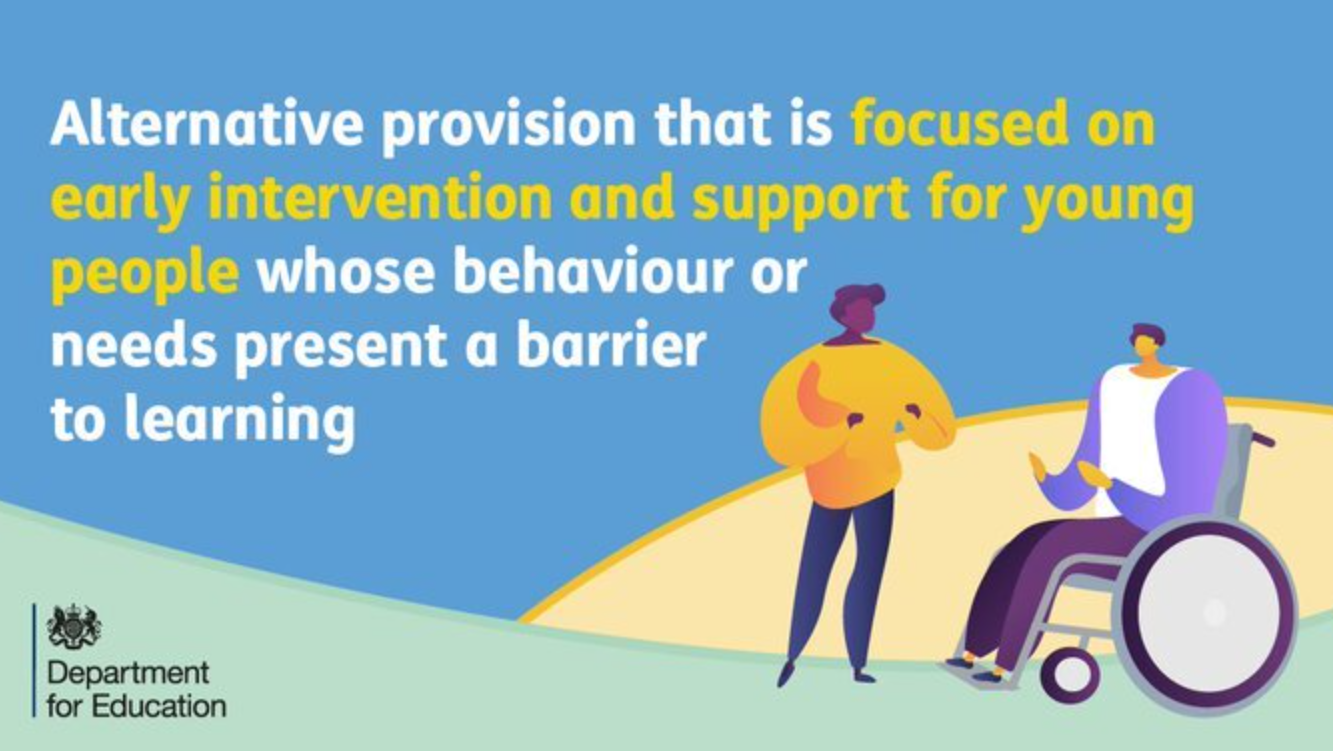 A reformed and integrated role for alternative provision (AP)
Local SEND partnerships to deliver an AP service 
Focus on early intervention 
A clear, tiered package of support from AP
Targeted support for children in mainstream; 
Time-limited placements in AP with a return to original school;
Transitional placements for children to transition to a different school or to a suitable post-16 destination.
LAs to create an alternative-provision-specific budget
AP performance framework - progress and re-integration
A call for evidence on the use of unregistered provision
15
Accountability, system roles, funding reform
Deliver clarity in roles and responsibilities with every partner having a clear role and the levers to fulfil their responsibilities
DfE’s new Regions Group to take responsibility for holding LAs and MATs to account for delivering for SEND
Provide statutory guidance to Integrated Care Boards (ICBs) to set out clearly how to discharge their SEND statutory responsibilities
Ofsted/CQC - an updated local area SEND inspection framework
Inclusion dashboards for 0-25 provision, providing a timely, local and national, picture of how the system is performing
national framework of banding and price tariffs, matched to levels of need and types of education provision set out in the national standards
16
Delivering change for children and families
Stabilise local SEND systems by investing an additional £300m in the Safety Valve Programme and £85m in the Delivering Better Value (DBV) programmes. 
DfE to work with system leaders from  education, health and care and DHSC to develop the national SEND standards 
Support delivery through a £70m SEND and AP Reform change programme to refine key proposals and support local SEND systems.
Publish a national SEND and AP delivery plan – setting out our response to this Green Paper and how reforms will be implemented
Establish a new National SEND Delivery Board to bring together national delivery partners across education, health and care and hold them to account
17
Summary - An inclusive education system: The Green Paper
The Review has heard that we need a more inclusive system in order to ensure that CYP with SEND are set up to thrive and are prepared for adulthood. 
We will set out a well-designed delivery programme with a clear roadmap for improvement . 
These proposals respond to the need to restore families’ trust and confidence in an inclusive education system with excellent mainstream provision.
18
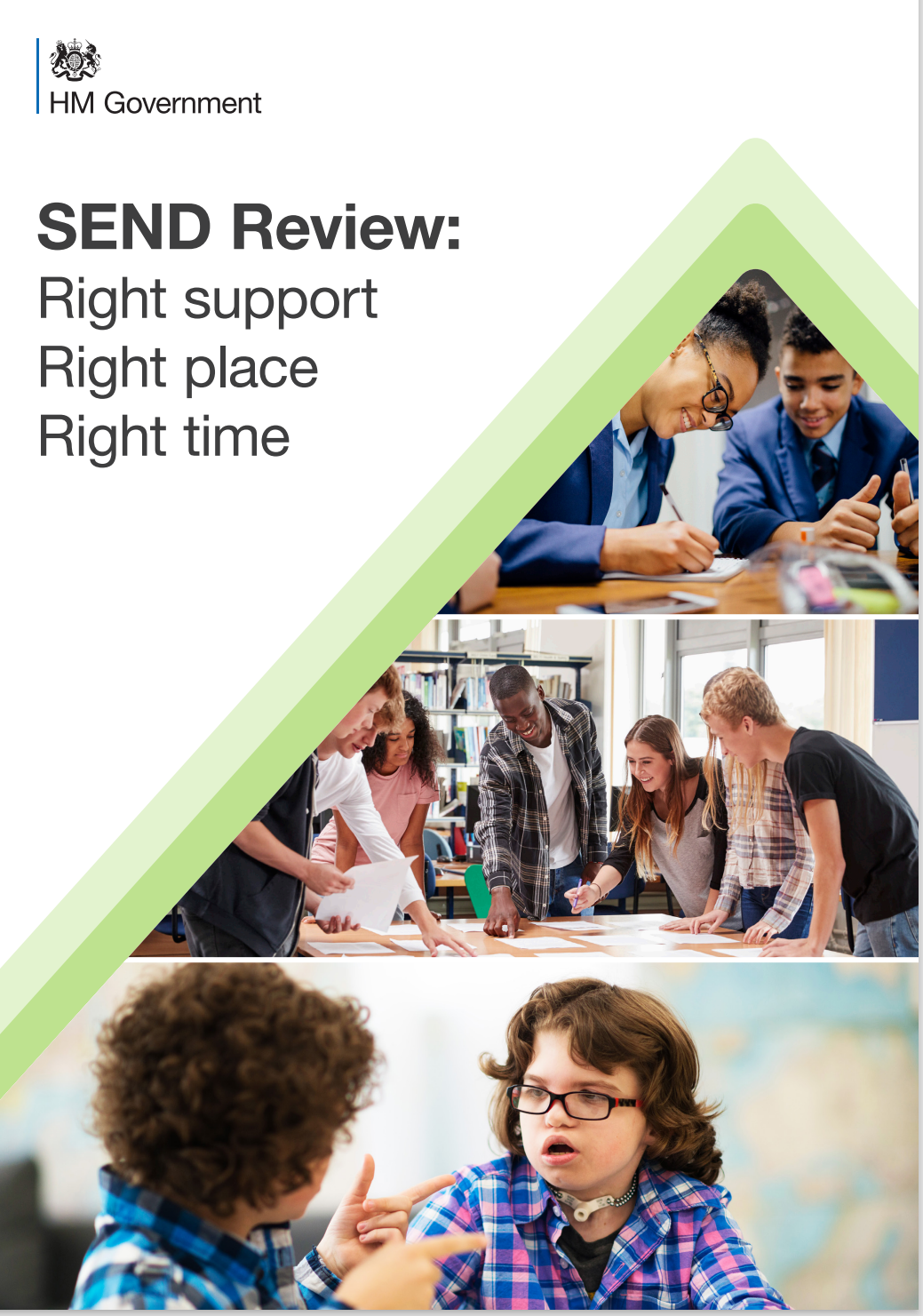 22 Consultation questions Here

All resources are available on GOV.UK and include:   
a full British Sign Language (BSL) version
an easy-read version to support those with learning disabilities 
a guide for children and young people with SEND or those in AP 

Closes at
                11:45pm on Friday 22 July 2022

Please respond!
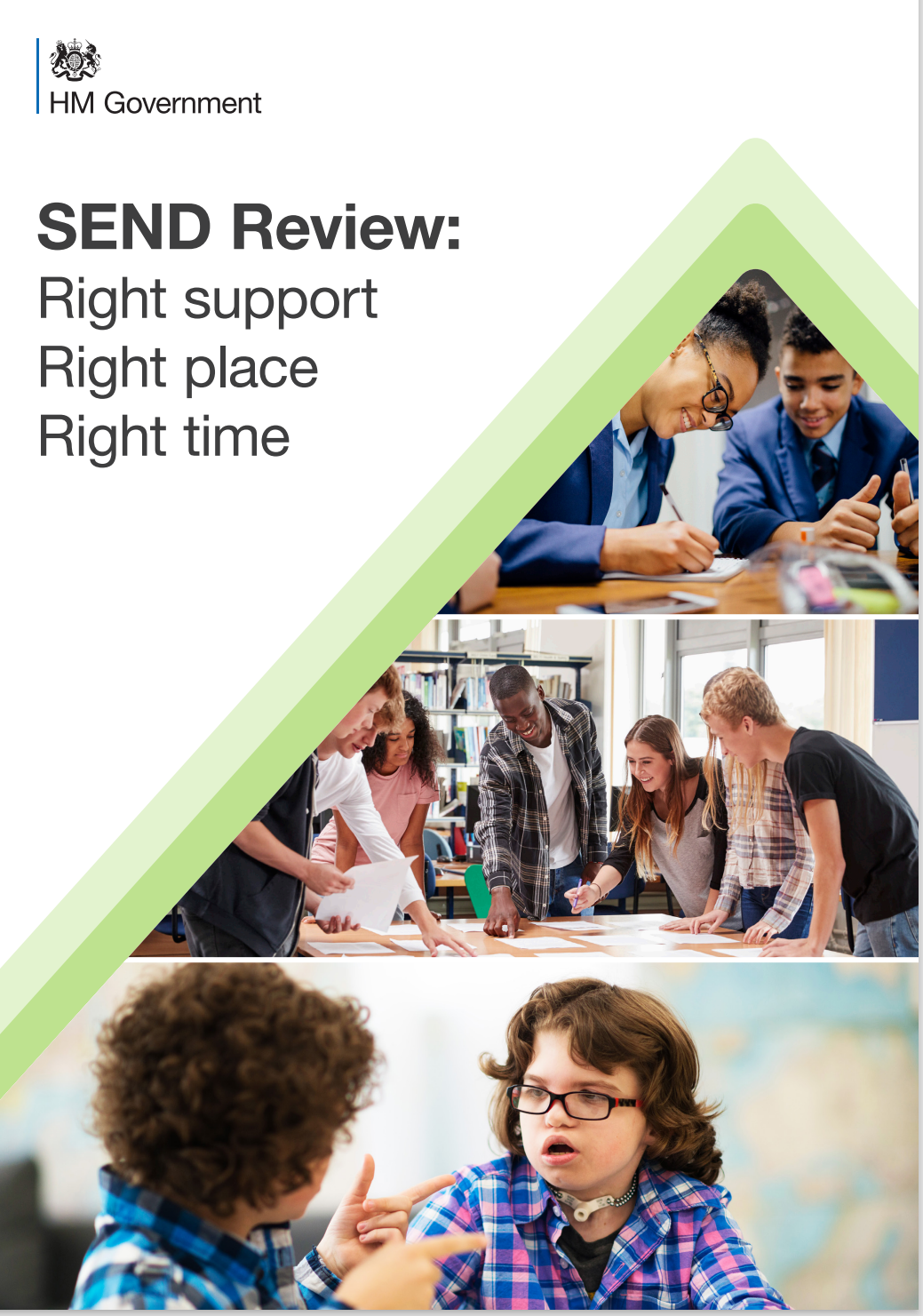 19
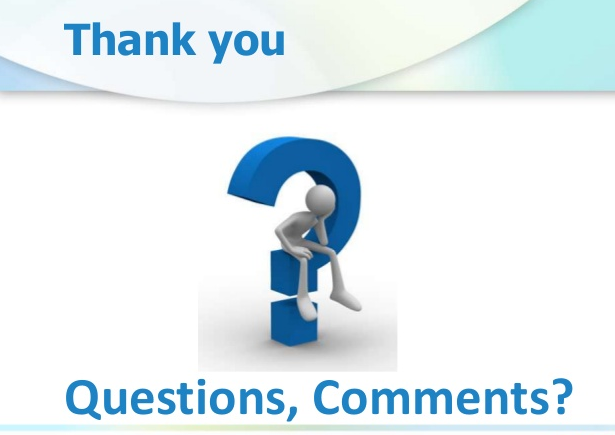 20